Развитие нравственно-патриотических чувств детей старшего дошкольного возраста на основе знакомства с родным краем через проектную деятельность
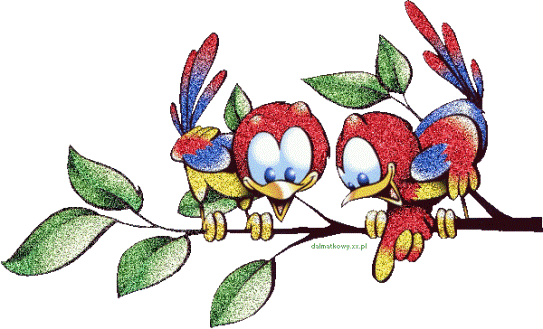 Край, в котором мы живём
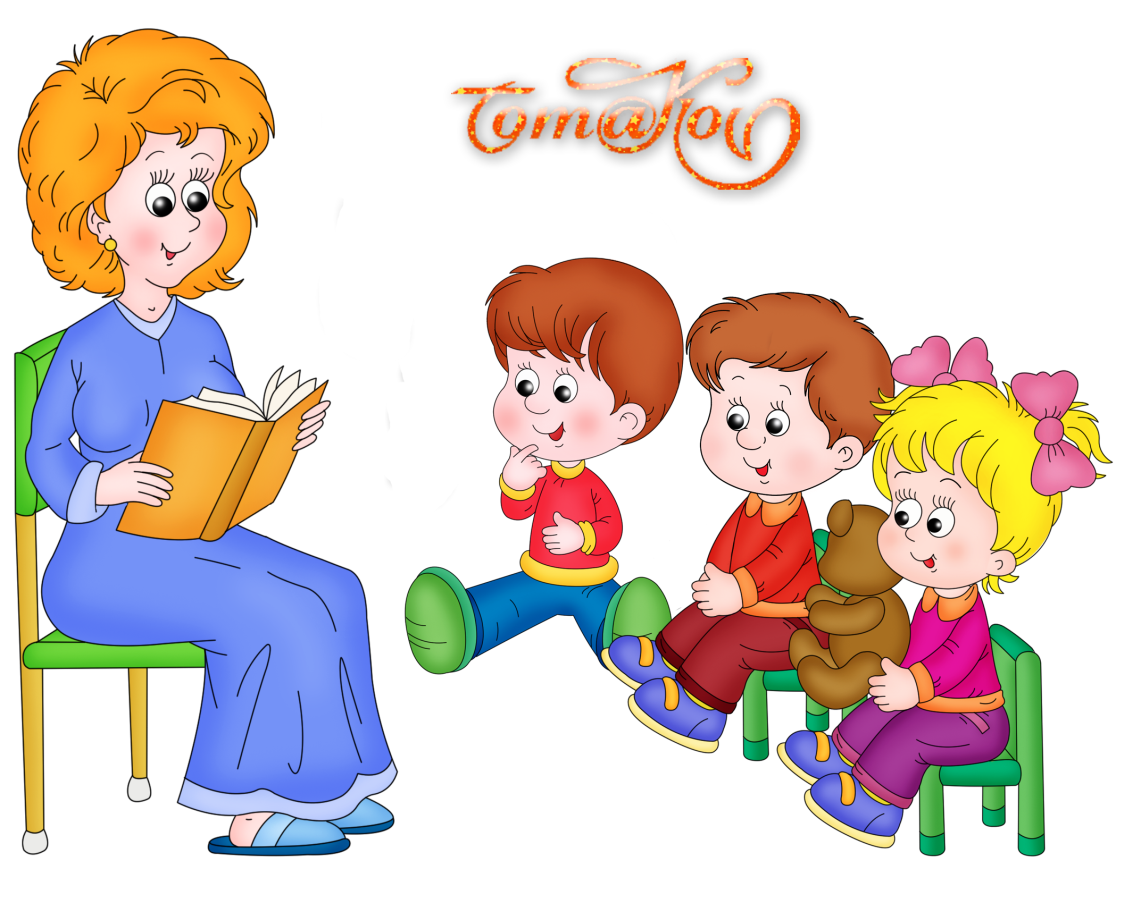 Выполнила: воспитатель МКДОУ «Детский сад № 32 «Малыш» 
Михеева Надежда Сергеевна
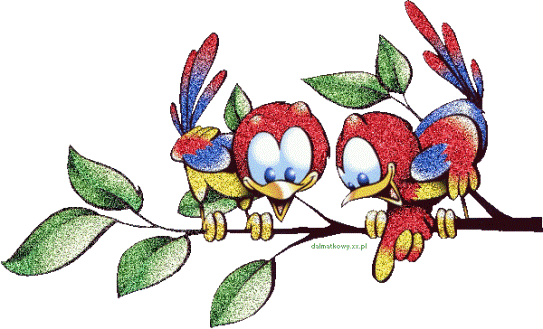 Паспорт проекта
Название проекта: «Край, в котором мы живём»;
Руководитель проекта: Михеева Надежда Сергеевна;
Участники проекта: дети старшего дошкольного возраста, воспитатели группы, родители;
Продолжительность проекта: долгосрочный
.
Что мы Родиной зовём?Край, в котором мы живёмИ берёзки вдоль дороги, по которой мы идём.Что мы Родиной зовём?Это наш с тобою домИ душистый, золотистый хлеб за праздничным столом!Что мы Родиной зовём?Солнце в небе голубомИ скворцов весёлых песни за распахнутым окном!
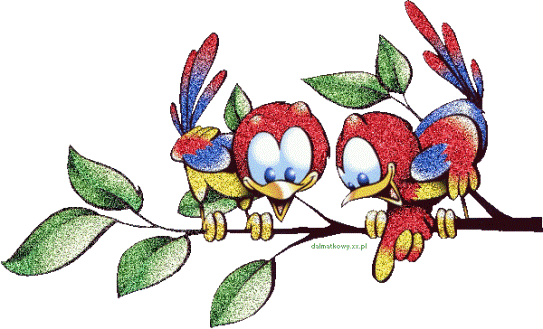 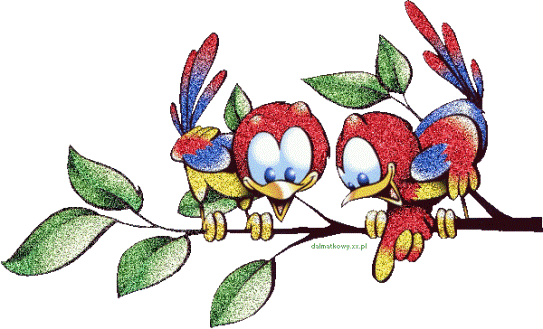 Актуальность темы
1
Во-первых, знакомство детей с родным посёлком, с историко-культурными, национальными, географическими, природными особенностями формирует у них такие черты характера, которые помогут им стать патриотами и гражданами своей Родины.
Во-вторых, проектная деятельность позволяет не только поддерживать детскую инициативу, но и оформить ее в виде культурно-значимого продукта.
2
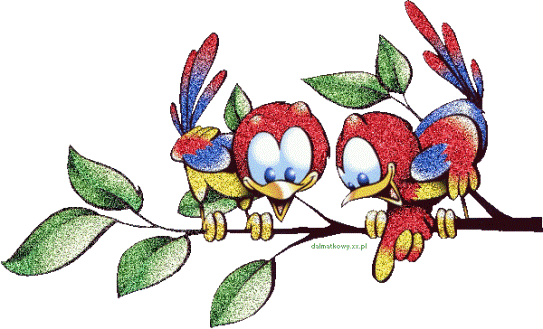 Цель проекта:
Развитие нравственно-патриотических чувств детей старшего дошкольного возраста на основе знакомства с родным краем через проектную деятельность.
Задачи:
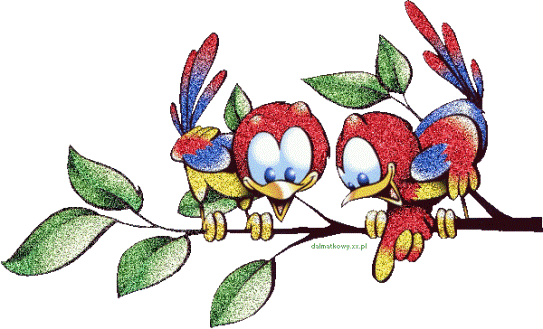 1. Воспитывать чувство уважения и любви у дошкольников к родному краю, дому, семье, детскому саду, посёлку, природе, к культурному наследию своего народа.
2. Развивать познавательную активность детей в процессе ознакомления с родным краем, историей своего посёлка, достопримечательностями и людьми, прославившим его. 
3. Формировать представление у детей о ценности труда взрослых, его общественной значимости.
4. Развивать связную речь детей, обогащать и активизировать их словарь, учить свободно мыслить, фантазировать.
5. Усилить роль семьи в воспитании нравственно-патриотических чувств детей, повышать свою педагогическую компетентность.
Предполагаемый результат
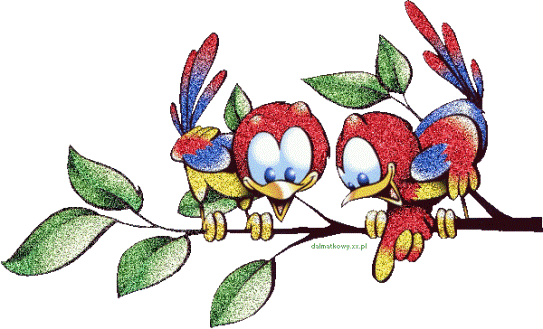 Привитие детям чувства любви к своему родному краю.
 Формирование представлений детей о многообразии природного мира нашей местности.
 Побуждение интереса к истории и культуре, любви к родному краю.
 Расширение кругозора детей через экскурсии по малой Родине.
 Объединение усилий роли  родителей при организации работы по ознакомлению детей с родным краем.
Наглядная информациямедиотека:
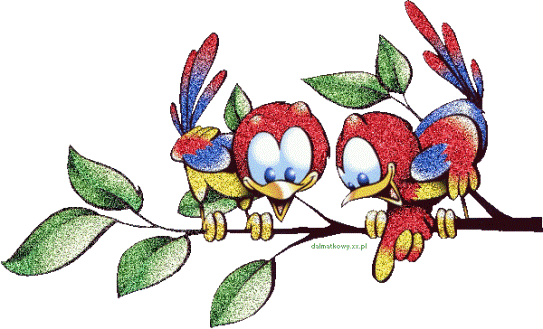 Презентация «Улицы посёлка»;
Презентация «Наша малая родина –пос.Пионерский»;
Презентация «Где работают родители, альбом о профессиях»;
Презентация «Дом природы родного края»;
Презентация «Люди прославившие пос. Пионерский»;
Оформление стенда о родном крае – символика России.
Взаимодействие с родителями
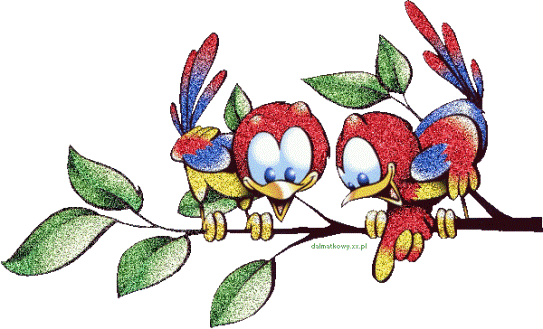 Беседы и консультации;
Совместные прогулки и экскурсии по достопримечательностям посёлка;
Тематические выставки;
Мини – музей;
Совместные проекты (моя родословная, генеалогическое древо).
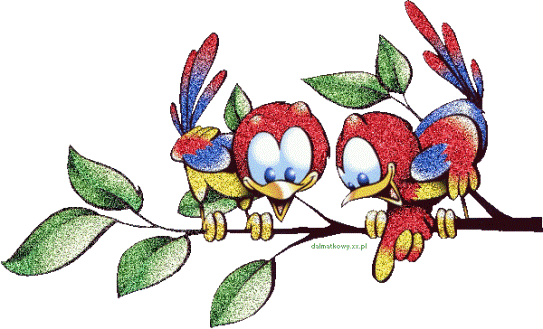 Презентация проекта:
Презентация проекта перед педагогическим коллективом.
Создание медиотеки.
Проведение праздничных мероприятий.
Организация фотовыставки «Наш посёлок».
Проведение открытых мероприятий
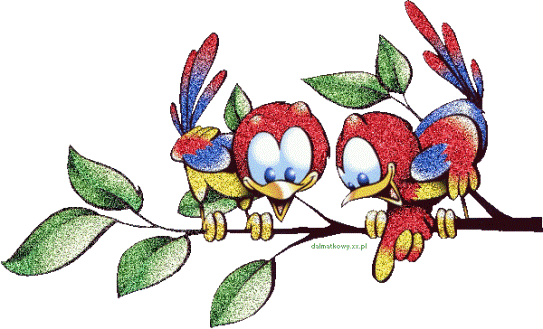 Этапы проекта1 этап: подготовительный
Выявление проблемы.
Постановка целей и задач проекта
Работа с методическим материалом, литературой по данной теме.
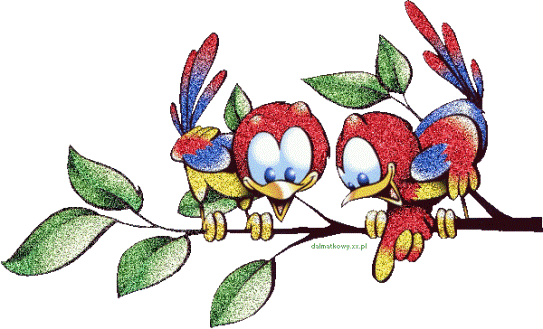 2 этап: основнойПрактическая деятельность по решению проблемы:
Проведение бесед с детьми о историей своего посёлка, о его достопримечательностях и людях прославивших его;
Продуктивная деятельность (аппликация, рисование, лепка, конструирование);
Чтение детям художественной литературы уральских писателей.
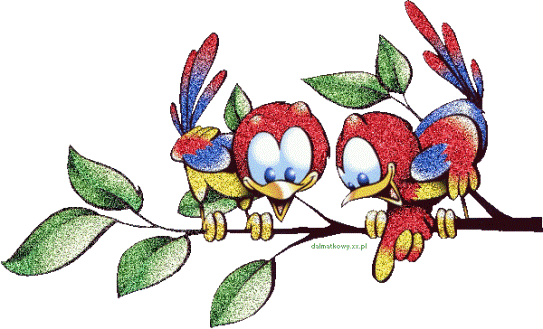 3 этап: заключительный
Оформление патриотического уголка
Проведение родительского собрания «Нравственное воспитание»
Участие в мероприятиях, спортивных развлечениях.
Папки передвижки.
Выпуск газеты «Моя малая Родина»
Изготовление «Генеалогического древа семьи», «Герб семьи»
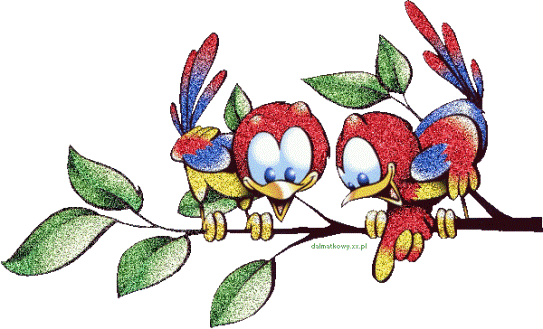 План проектной деятельности с детьми
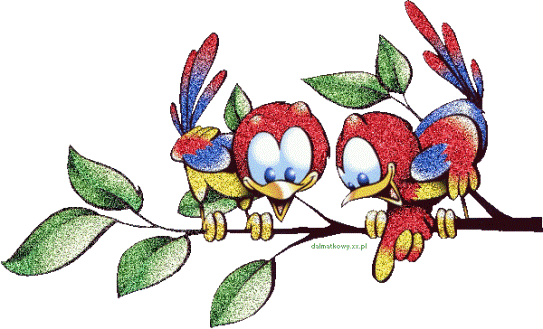 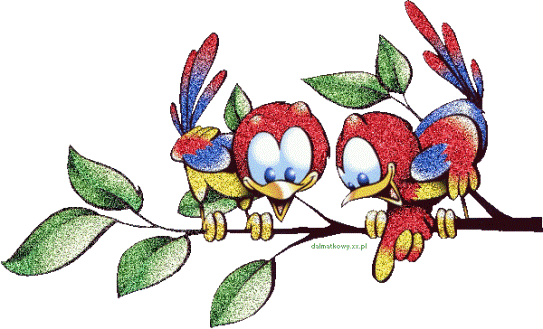 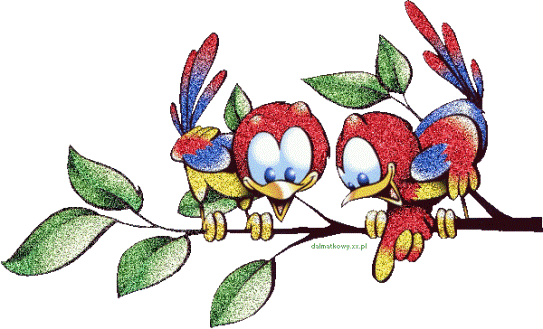 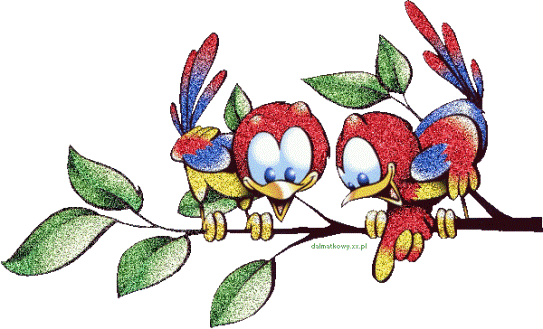 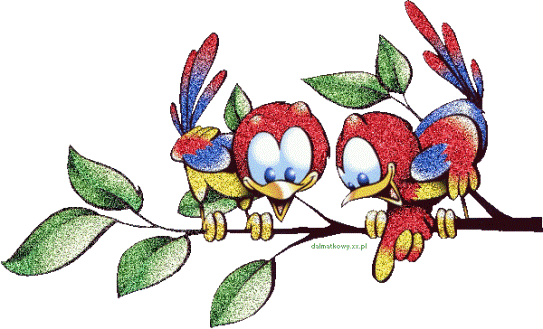 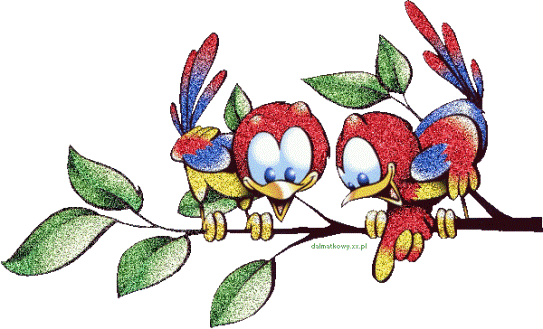 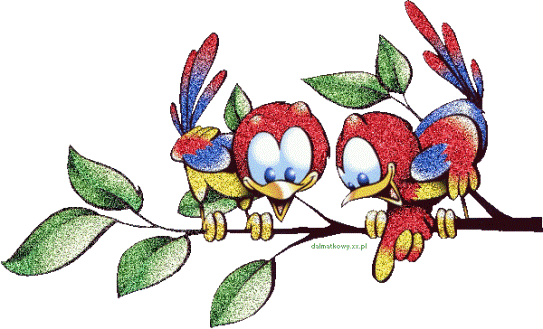 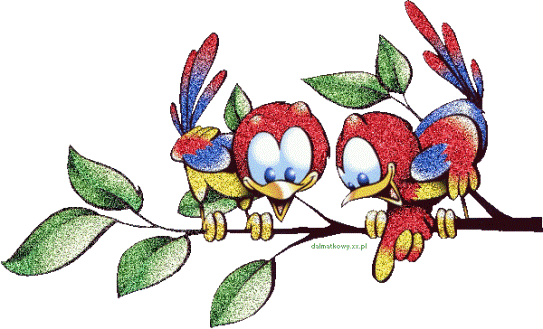 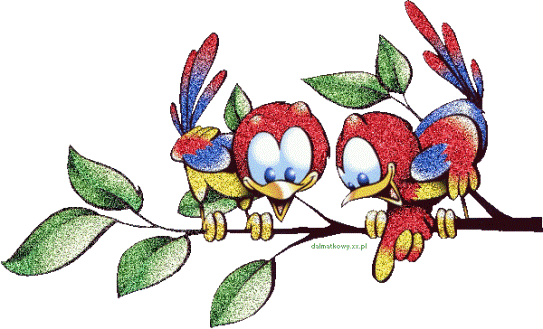 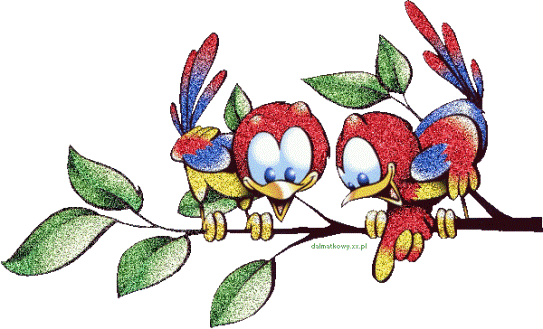 Результативностьработы с детьми
Появился интерес у детей к изучению культуры родного края.
Сформировался необходимый минимум исторических знаний, чувства национального достоинства.
Повысилось желание детей изучать историю, природу, культуру и быт русского народа.
Пополнились знания о культуре, исторических событиях пос. Пионерский, сёл Сугат и Сосновка, их исторической значимости в истории России.
Расширились знания о известных людях района его достопримечательностях, памятниках и традициях.
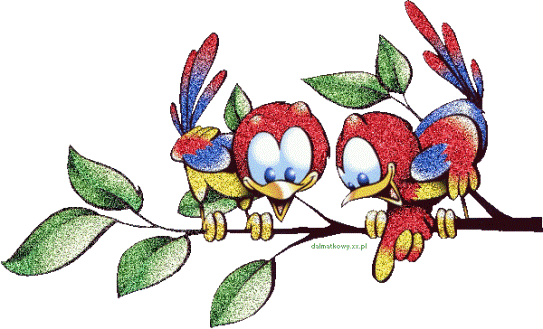 Динамика роста знаний
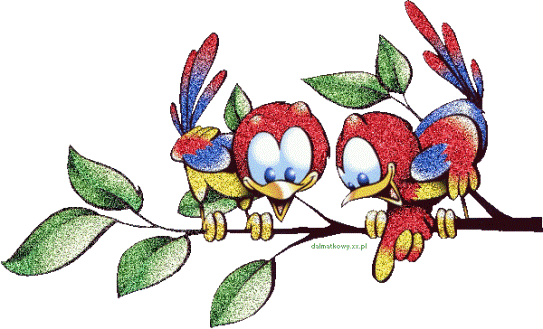 Взаимодействие с семьями воспитанников
Родители стали проявлять интерес к образовательному процессу.
Стали более активными, у них появилось желание принимать участие в совместных мероприятиях, общие интересы.
Появилась заинтересованность к возрождению народной культуры своего народа.
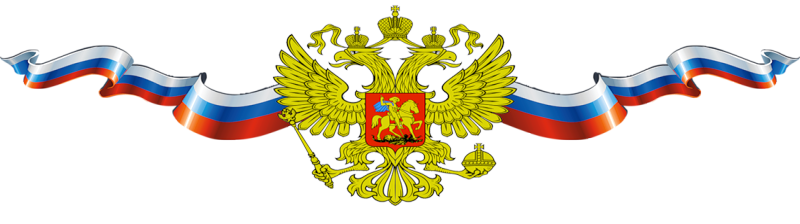 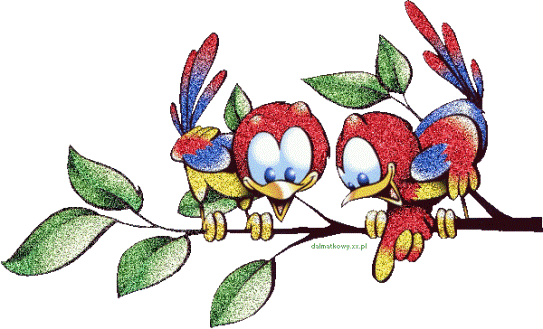 Выводы:
Педагог Н.Волков писал: «Народ наиболее в чистом виде всегда представляют дети, когда национальное умирает в детях, то это означает начало вымирания нации».
Воспитание не приводит к сиюминутным результатам, оно оказывает воздействие на личность ребенка на много лет вперед.Хочу отметить, что те живые представления, которые дети получают на занятиях, экскурсиях, в беседах, становятся отправной точкой для более глубокого изучения истории. Все эти мероприятия дали положительные результаты, прежде всего дети стали иначе смотреть на родной город, видя как он красив и богат, узнали много о своих предках из рассказов прабабушек, обогатился словарный запас, пополнился новыми выражениями и оборотами речи.